Региональная  научно-практическая конференция
«Учимся для жизни: формируем и развиваем у обучающихся читательскую грамотность».
Ключевые педагогические технологии формирования читательской грамотности обучающихся
Коряковцева Ирина Владимировна,
методист по русскому языку и литературе
МАУ ИМЦ г. Томска
МАРТ 2024
Способности XXI века
Компетенции
Функциональная
грамотность
Качества личности
Читательская грамотность
Математическая  грамотность
Естественно-научная  грамотность
ИКТ-грамотность
Финансовая грамотность
Культурная и гражданская
грамотность
Критическое  мышление/решение  проблем
Креативность
Коммуникации
Сотрудничество
Любознательность
Инициативность
Настойчивость/выдержка
Адаптивность
Лидерство
Социальная и культурная  осведомленность
2
Что такое читательская грамотность?
Определение PISA
Определение PIRLS
Читательская грамотность – способность  понимать и использовать письменную речь  во всем разнообразии ее форм для целей,  требуемых обществом и (или) ценных
для индивида.
Читательская грамотность – способность  человека понимать и использовать  письменные тексты, размышлять о них и  заниматься чтением для того, чтобы  достигать своих целей, расширять свои  знания и возможности, участвовать в  социальной жизни.
Читательская грамотность = грамотность чтения =
смысловое чтение = функциональное чтение = целевое чтение =
продуктивное чтение
3
По результатам общероссийской оценки по модели PISA в 2022 году средний балл по читательской грамотности составил 504 балла (16 место)
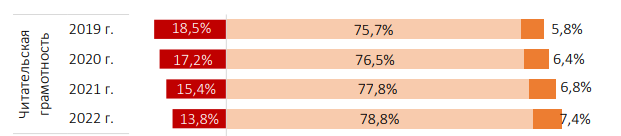 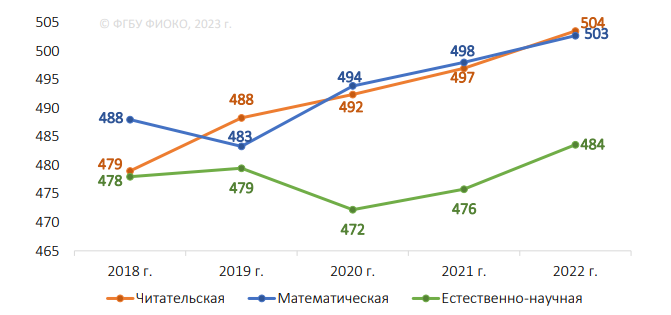 Доля обучающихся, достигших высоких результатов по читательской грамотности 
(5 и 6 уровни), составила 7% .
 14% не достигли порогового уровня по читательской грамотности.
https://fioco.ru/pisa_for_schools_2022
Анализ результатов оценки качества общего образования на
основе практики международных исследований качества
подготовки обучающихся
Обучающиеся с низким уровнем сформированности читательских компетенций: 
способны найти в тексте одну или в лучшем случае несколько единиц информации, изложенной в явном виде; 
готовы распознать главную тему текста или цель автора; 
могут отделить важную информацию от второстепенной; 
понять буквальный смысл небольшого сообщения;
в ситуации предсказуемости у них неплохо получается устанавливать связь между информацией текста и общеизвестными, житейскими знаниями. 
могут также сформулировать несложные выводы, особенно если в тексте отсутствует какая-либо «зашумляющая» информация, при этом имеются подсказки, помогающие читателю сориентироваться в
   информационном потоке.
Анализ результатов оценки качества общего образования на
основе практики международных исследований качества
подготовки обучающихся 2021-2022 учебном. Аналитический сборник 
http://coko.tomsk.ru/index.php/contents/page/15
ЦОКО. Читательская грамотность, сентябрь 2022.
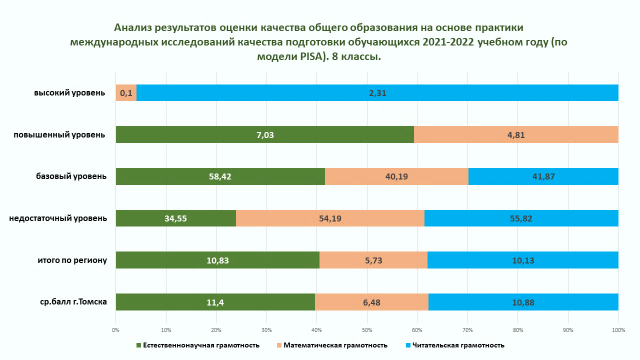 Азбука читательских умений
Умение 2
Умение 1
Умение 3
Нахождение информации
Извлечение информации
Локализация информации
Интеграция информации
Интерпретация информации
Понимание информации
Обработка информации
Рефлексия информации
(содержания и формы)
Оценка информации
Осмысление информации
Иногда отдельно рассматриваются: поиск информации  в источниках, обобщение информации и т. д.
МЕРОПРИЯТИЯ ПО  ФОРМИРОВАНИЮ ФУНКЦИОНАЛЬНОЙ ГРАМОТНОСТИ. 
Читательская грамотность.
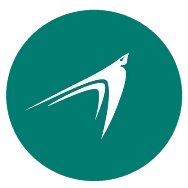 Ключевые педагогические технологии формирования читательской грамотности школьников
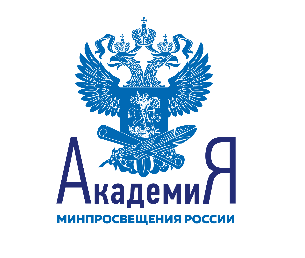 ООО
НОО
СОО
Технологии ТРИЗ-педагогики (рифмовка М.С. Гафитулина)
Технологии продуктивного чтения по Е.В. Бунеевой, О.В. Чиндиловой
Технологии коммуникативно-ориентированного чтения Л.А. Рябининой, Т.Ю. Чабан, Л.М. Романовой 
Единые для всех предметов технологии работы с учебным текстом по О.Е. Дроздовой, Т.А. Долининой, Н.А. Юшковой
Технологии развития критического мышления через чтение и письмо по И.В. Муштавинской
Технологии работы в аутентичном информационном потоке
Технологии проблемного обучения
Технологии проектного обучения
Технологии скорочтения
Технологии информационной обработки текста
https://disk.yandex.ru/i/1Rdx7LPmRRVi2Q Пособие по развитию читательской грамотности старшеклассников
Ключевые педагогические технологии формирования читательской грамотности школьников
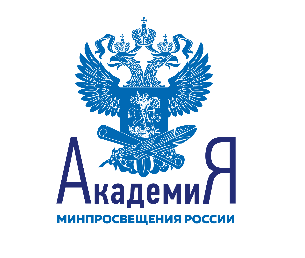 Технологии работы с привлечением широкого информационного контекста
Технологии работы со словом как единицей текста
Технологии работы
с разноформатными текстами
Технологии работы с незнакомыми словами по Л.А. Рябининой, Т.Ю. Чабан
Технологии работы с ключевыми словами и словами-образами по Г.Г. Граник
Технологии ситуативно-тематической подборки текстов
Технологии работы с текстами новой природы, то есть текстами, активно использующими ресурсы ИКТ
Технологии создания на основе текста-опоры схемы, кластера, таблицы, диаграммы, графика
Технологии создания на основе текста-опоры ментальной карты (интеллект-карты)
Технологии создания на основе текста-опоры облака тегов.
Материалы для обучающихся, педагогов по формированию и оценке функциональной грамотности. Читательская грамотность
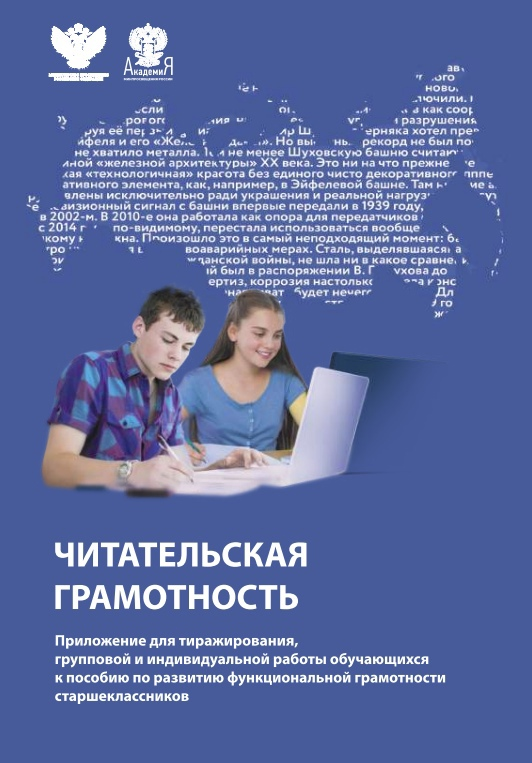 Демонстрационные материалы ФГБНУ «Институт стратегии развития образования Российской академии образования» http://skiv.instrao.ru/bank-zadaniy/chitatelskaya-gra
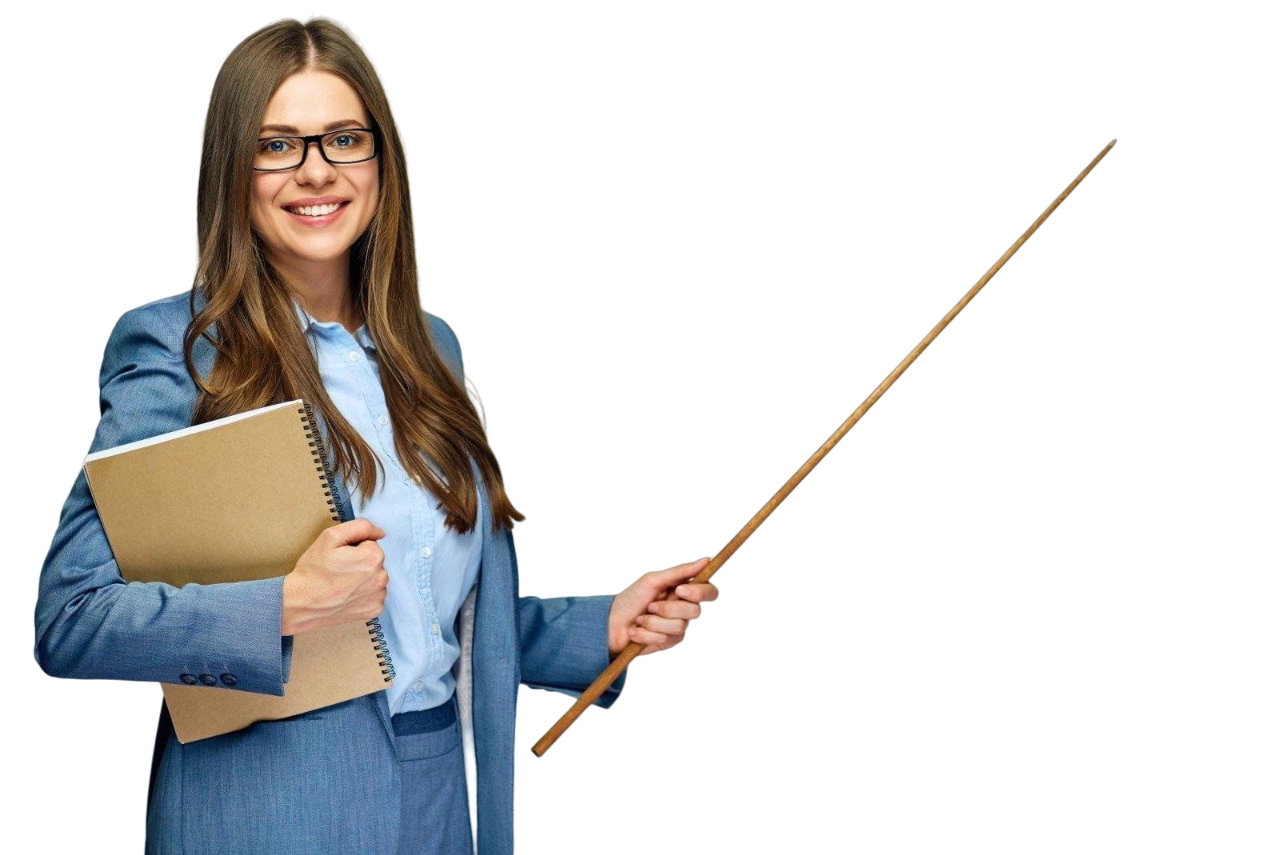 Электронный банк заданий для  оценки функциональной  грамотности: https://fg.resh.edu.ru
/
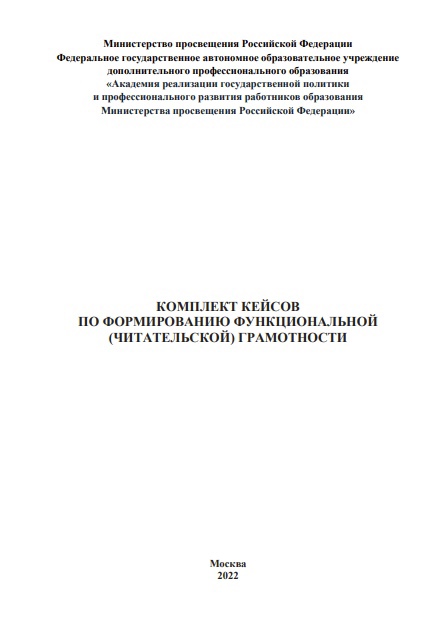 Примеры открытых заданий по читательской грамотности https://rikc.by/ru/PISA/1-ex__pisa.pdf
МЕТОДИЧЕСКИЕ РЕКОМЕНДАЦИИ по формированию функциональной грамотности обучающихся 5-9 классов
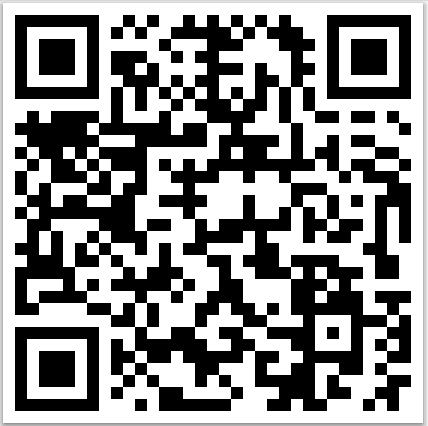 metodicheskie-rekomendaczii_fg_2022_itog.pdf (edsoo.ru)